FINANCIAL EDUCATION IN POLAND
MAGDALENA FELSKA, POLAND
Outline of the presentation
[Speaker Notes: I would like to start with presenting the overal condition of financial awareness among the Poles and among young people. Than we move on to most common ways the youths learn about economy to end up with reviewing financial education in Polish schools and summarizing the presentation with some conclusions.]
Gaps in the financial awareness of the Poles
Polish people have insufficient knowledge of:
ECONOMICS
TAXES
BANKING
SAVING 
MAKING MONEY
[Speaker Notes: That results in lack of ability to manage the finances and making good financial decisions. Lack of proper knowledge presents an obstacle to systematic saving and developing confidence in financial institutions.]
The conclusion?
Financial education is neccessary. 
Such education should start in early age.
The aim: training desirable abilities, atttudes and competencies.
Financial awareness of kids and teenagers
Primary school age: 6-12
Junior high school age: 13-15
Secondary school age: 16-18
Year 1-3
Basic information about the conception of buying/selling;
Learning about coins and banknotes;
Short readings encouraging to earning money buy performing minor services to neighbors and friends
Years 4-6
Lack of ecomonical and financial education
Basic issues concerning economy and finances.
Financial education introduced.
The subject: Business Studies
The subject: Economy in Practice
[Speaker Notes: Virtually, financial education in Polish schols starts as late as in secondary school, contrary to many other countries, like Portugal, where some basic knowledge about finances is taught as early as in kindergarden.]
[Speaker Notes: In face of lack of sufficient educational programmes at school, the parents have the greatest part in educating their kids about finances at the earliest stage .  The most common tool in this process is giving the pocket money.]
Kids’ money
[Speaker Notes: The research conducted among 980 respondents  in 2014 showed that 23% - yellow part – of those polled gives their children pocket money on regular basis, while 38% - red part – declares  giving money accorning to current needs.  The results are probably the consequence of the parents’ upbringing, as only 18 % of adult Polish people got their pocket money in their childhood.]
Benefits of giving pocket money
[Speaker Notes: 73% of Polish people who give their kids money noticed that the children manage the money better, and 81 % of the respondents think that giving pocket money helped their children grasp the value of money.]
[Speaker Notes: 90 % of primary school students have some money for their personal needs. On avarage it’s 1000 PLN per year. 62% of them receive pocket money, 60 % receive money as presents from their relatives. Pocket money is a basic form of non-school financial education. In Poland children aren’t usually encouraged to any form of earning money by performing some minor services to neighbors or friends, like taking care of a pet, washing cars, doing shopping. As a result, as grownups they become independent and start their first job late .]
Most parents agree that school should provide financial education
[Speaker Notes: Most Parents agree that school should provide education on saving. The poll among over 500 primary school students showed that school is the least mentioned source of economical knowledge. Children gain more information from non-school projects, from their parents, television and internet.]
[Speaker Notes: In 2002 a new subject was introduced to the program of secondary school education called Business studies. The program covers 23 main points, from among which we can mention 3…]
[Speaker Notes: The curriculum of the business studies contains two current problems: Integration of Poland with EU and economic globalisation with its consequences for Poland.]
Building skills
[Speaker Notes: The Business Studies aim is to buid in students the following skills in 4 main areas: …]
[Speaker Notes: The program of business studies is implemented within 2 hours per week. The Principal of the school can decide to add 1 hour weekly. The whole program is designed for 76 h.]
Additional education within school - SKO
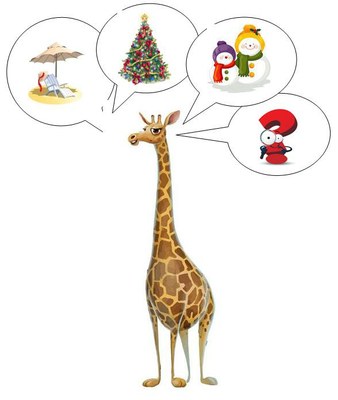 [Speaker Notes: Polish bank PKO created 80 years ago savings bank project that since 2012 has been introduced to Polish schools . It has helped educate billions of Polish children so far. The giraffe named Lokatka or Deposit in English is the mascot of the campaign.]
SKO in numbers
[Speaker Notes: 4600 is the number of schools taking part in the SKO project , that means every third school in Poland benefits from the program.
157000 is the number of Students aged 5-13 who have their Internet accounts. 1 milion is the number of students who can benefit from the financial education lessons organized at schools who take part in the project.]
Final conclusions
[Speaker Notes: Taking into consideration the current level of economical and financial awareness among young people it would be worth it to implement financial education on earlier stages and cover the following issues: 1st educational level years 1-3 of primary schools: ways of payment (a student needs to know that banknotes are not necessary to pay for schopping, they should understand why some pp in a shop do not give money but payment card); saving (SS should know what saving is about and what are the benefits of saving). 2nd educational level: year 4-6 of primary schools: functions of bank accounts (students should know that a bank account can be used for payments, saving; should know that keeping money in a bank is safe providing safety rules are followed); payment cards (Ss should know basic rules of prepaid and debit card functioning and know responsibilities of card owner). 3rd educational level: middle school: cash money and deposit money – (Ss should know the difference between the two and know the advantages of cashless flow); electronic payment (Ss should know forms of electronic payment and safety rules).]
Thank you